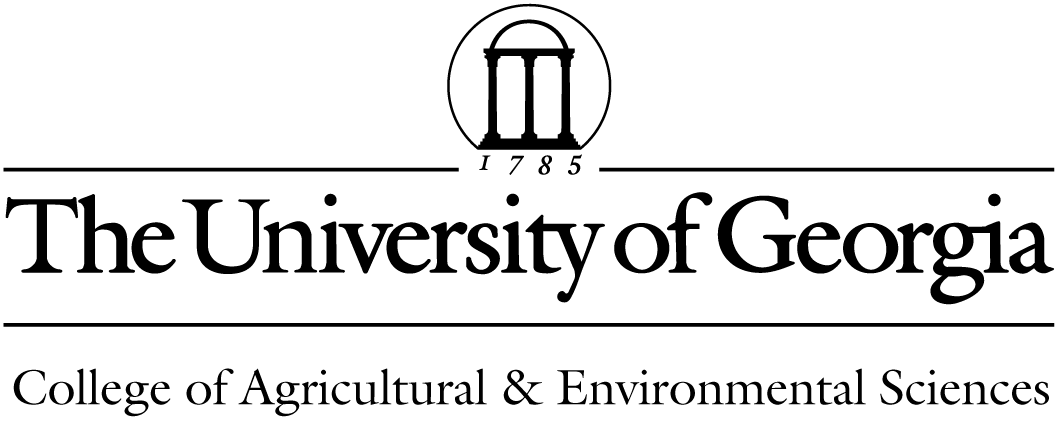 [Speaker Notes: University Logo]
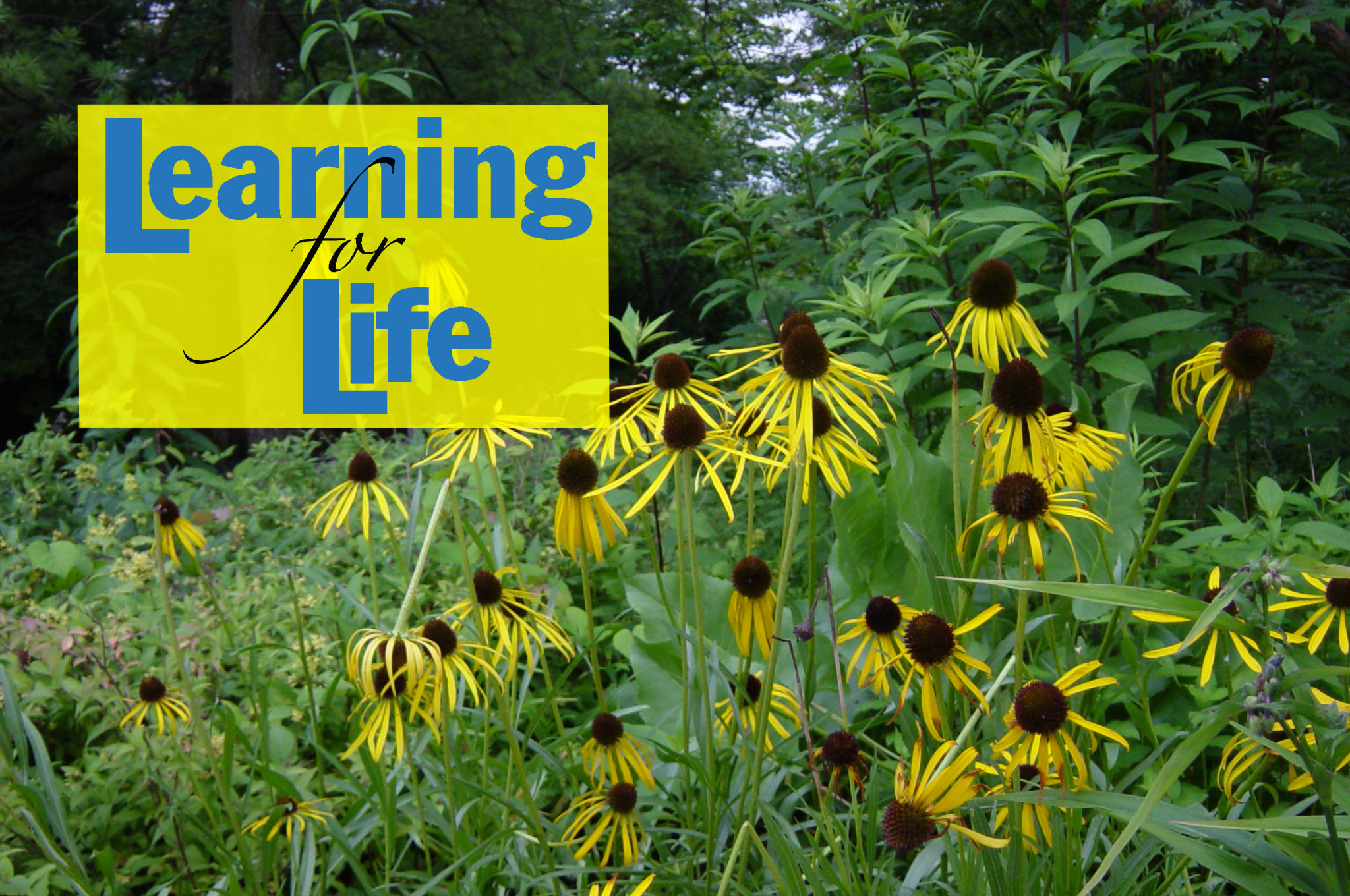 http://www.caes.uga.edu/extension/
[Speaker Notes: UGA Cooperative Extension Web address]
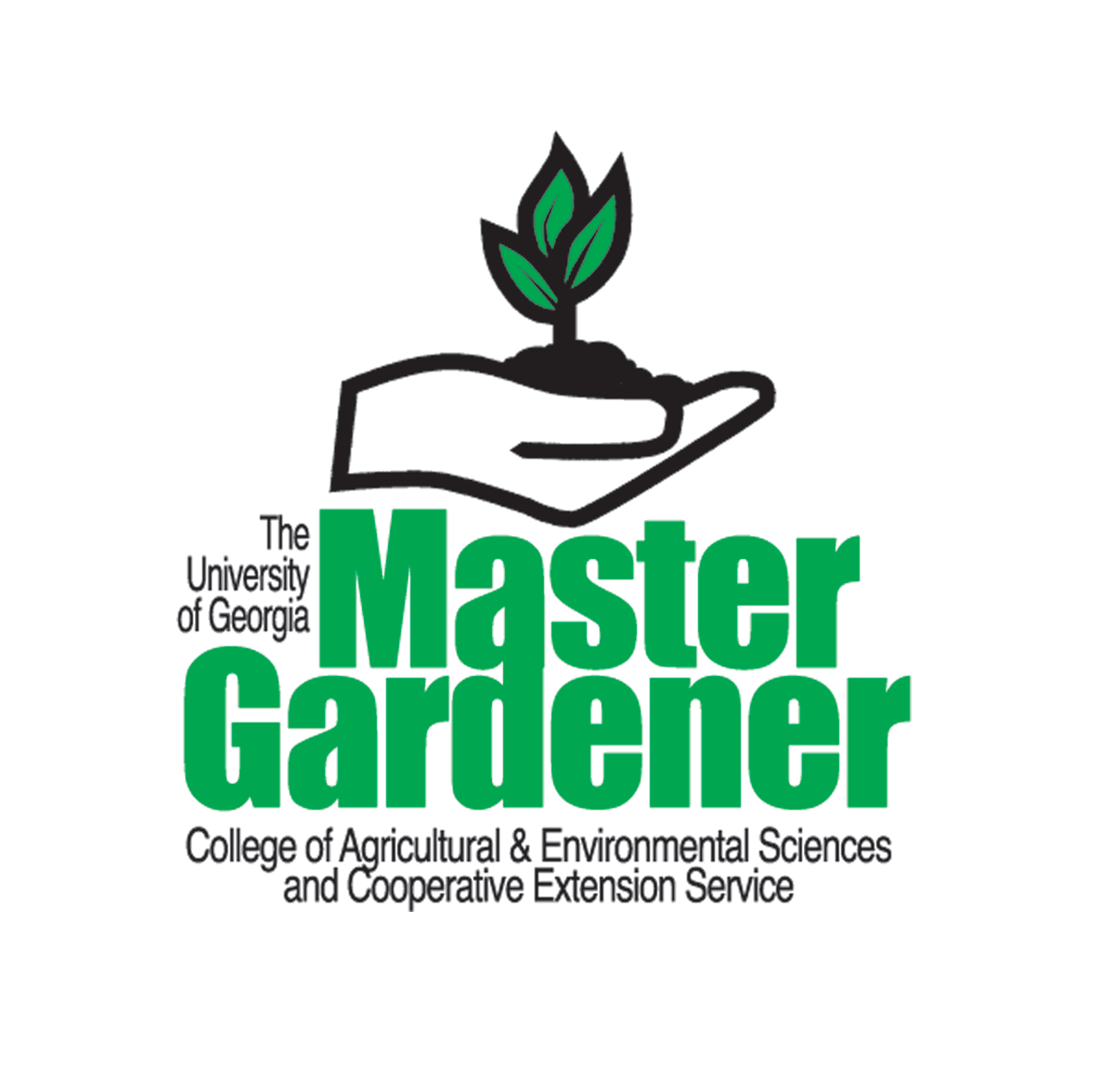 [Speaker Notes: Georgia Master Gardener Logo]
Leadership and Communication
Author: Dr.  F. Richard Rohs
Professor and Extension Staff Development Specialist
The University of Georgia College of Agricultural and Environmental Sciences
[Speaker Notes: Title Slide Leadership and Communication Author: Dr.  F. Richard Rohs
Professor and Extension Staff Development Specialist
The University of Georgia College of Agricultural and Environmental Sciences]
Learning Objectives
Major factors which determine leadership
Qualities of a good leader
Five stages of group development
Five tips to communicate effectively.
Techniques to deal with each of the five types of disruptive behaviors
[Speaker Notes: 5. Learning Objectives
After you complete your study of this chapter you should be able to:
Identify the major factors which determine leadership.
Identify the qualities of a good leader.
Know the five stages of group development. Identify five tips to communicate effectively.
Know at least one technique to deal with each of the five types of disruptive behaviors]
Practical Experience and Social Scientist Say -
Leaders are not born
Leadership can be learned
Leadership varies with specific situations
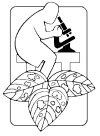 [Speaker Notes: Much research has been conducted relating to how leadership is developed. From this research as well as practical experience we know that leaders are not born, leadership can be learned and that a person’s leadership style and practice can vary depending on the situation.]
Leadership: A Definition
Leadership is an interpersonal influence process in a situation within which the leader attempts to gain group support to achieve a specified goal or goals.
[Speaker Notes: Much of this research has resulted in several slightly different definitions of leadership. However, for the purposes of this class we will define leadership as ...”an interpersonal influence process in a situation within which the leader attempts to gain group support to achieve a specified goal or goals”.]
Qualities of a Leader
Effective leaders posses the following attributes:
	* Intelligence
	* Faith in himself/others
	* Cooperativeness
	* Considerateness
	* Empathy 
	* Goodwill
	* Fellowship
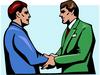 [Speaker Notes: Most  practitioners and social scientists would agree that effective leaders possess the following attributes: Intelligence, confidence in themselves and others, cooperativeness, considerateness, empathy, goodwill and fellowship.]
How Groups Grow and Operate
Two basic components of group:

	1. The Human Component

	2. The Tactic Component
[Speaker Notes: Basic to being an effective leader and teacher is knowing how adult groups grow and operate. There are two basic components to group operating. One we shall call the human component and the other the task component.]
All groups develop in a predictable and sequential way.  By identifying these stages leaders are better able time interventions, diagnose problems and bring out the human resources of the group.
[Speaker Notes: All groups develop in predictable and sequential ways. By understanding both the human and task components of groups and the different stages in group development, leaders can better time interventions, diagnose problems and bring out the human resources of the group.]
Stages of Group Development
Performing
Forming
Adjourning
Norming
Storming
[Speaker Notes: This slide graphically illustrates the different stages of group development. It will become apparent as we discuss these different stages why the line goes down in certain stages and up in others.]
Stage I:  FORMING
People Component:  Dependency
	* polite
	* get acquainted
	* stereotyping
	* cliques begin
	* need for group approval
Task Component:  Orientation
	* Why are we here?
	* What are we supposed to do?
	* How are we going to get it done?
	* What are our goals? Objectives?
[Speaker Notes: The first stage is FORMING. During this stage the human or people component can be described as one of dependency. Group members generally will be polite to one another and spend time getting acquainted with other group members. This is also the time when stereotyping is likely to occur, when cliques begin to form and individuals seek approval and acceptance from other members of the group.
The task component during this stage can be described as one of orientation. Groups members are trying to answer questions related to How are we going to get things done? What are the goals and objectives that are being set? And other questions related to operational matters.]
Stage II:  STORMING
People Component : Conflict
competition
close – minded
cliques wield influence
hidden agendas become visible
need for group approval declines
group identity is low
active participation with wide differences in amount
uncomfortable
Task Component: Organization
Who is responsible?
Who is the leader?
What are the work rules? Limits?
What is the reward system?
What are the criteria?
What is the group structure?
Voting/compromise/arbitration?
[Speaker Notes: The second stage is STORMING. Clearly this is the most troublesome stage for most group leaders. Conflict seems to be the main term to describe the people component of this stage. Individuals may become very competitive during this stage and some may be very close minded regarding the topics being discussed. At times the cliques that formed during the first stage may try to wield their influence and hidden agendas may surface. The need for group approval may decline in this stage and overall group identity may be low. Individual participation in the group may vary widely and there may be a general ‘uncomfortable’ feeling throughout the group.
The task component part of this stage can be described as on of organization. Individuals are concerned about responsibilities and may have just questions like Who is responsible for what? Who is our leader? What are the rules? Guidelines? Limits? And reward systems? What criteria will we be judged on and do we have a say in things?  As these questions and issues get answered or addressed the storming declines and the group can move on to more productive things.]
Stage III: NORMING
People Component: Cohesion
groupness
team spirit
sharing ideas and feelings
openness
feedback
cliques dissolve
range of participation narrows
hard to introduce new members
playfulness
Task Component: Data-Flow
shared information
shared leadership
idea generation 
group problem solving 
alternative exploration
practical creativity
constructive
team building activities
progress
[Speaker Notes: The next stage is stage III- NORMING.  Cohesion is the word used to describe the people side of this stage. During this stage individuals begin to develop a sense of ‘groupness’       or team spirit. They also begin to share ideas and feelings. There is a sense of openness among group members where feedback can be asked for and given without threatening those giving and receiving it. Cliques tend to dissolve during this stage and the range of participation narrows among individuals. While there may be a sense of playfulness in the group, introducing a new member during this stage will be extremely hard.

The task component side of this stage can be described by using the word data-flow.  The task side is characterized by sharing information and leadership within the group, generating ideas and participating in group problem solving activities, practicing alternative exploration and practical creativity sessions as well as other constructive and team building activities. A lot of progress is made during this stage in the group.]
Stage IV: PERFORMING
Task Component: Problem-solving
High task orientation
Support for experimentation
Individuality/creativity
synergy
People Component: Interdependence
high people orientation
high group identity
high commitment
even group participation
high morale
closed group 
group loyalty 
high trust 
cliques absent
collaboration/functional competition
[Speaker Notes: Progress continues during the PERFORMING stage of group development. People tend to become more independent in this stage. There is a high sense of being concerned with peoples needs, as well as individuals having a high sense of group identity, commitment, involvement, high morale, loyalty, and trust. At this point the groups cliques are usually absent and the group can be considered a closed group that has established a sense of collaboration among its members.

The task component focuses on problem-solving.  During this stage there is a high task orientation or feeling of  wanting to ‘get the job done’. There is support for experimentation, individuality, creativity as well as a group ‘synergy’ or cooperative action or force at work.]
Stage V: ADJOURNING
People component: Separation
Distancing
Regression
dignity
Task Component: Evaluation
Review of accomplishments
Future plans
[Speaker Notes: The last stage is that of ADJOURNING. From the viewpoint of the individuals in the group this stage can be described as one of separation. People begin to distance themselves from the project, class or activity. Some may want to revisit parts of the project, task , etc. (regression) and most  hopefully will have a sense of dignity, worth or merit about their participation in this activity. From the Task component viewpoint the leader of the group can use this stage to review the accomplishments and successes of the group and, if needed, make future plans.]
Communicating Effectively
Communication effects our daily lives.  The average person may spend up to 40% of their typical day communicating one-on-one with others.
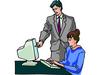 [Speaker Notes: While understanding the stages of group development are important, being able to communicate effectively to individuals in those groups or classes is also important.

Communication impacts our daily lives. The average person may spend up to 40% of their typical day communicating one-on-one with others.]
However “Communication Breakdowns” continue to occur in today’s environment.Consider the following example:Operation: Haley’s Comet
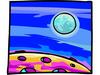 [Speaker Notes: However ‘communication breakdowns’ continue to occur in today’s environment. Consider the following example in your handbook (refer to and read: Operation Haley’s Comet).]
Use the Following Tips to Improve Our Communication
Think through what your want to say before you say it.
Once you have made your point, ask for feedback.
Speak clearly and concisely
[Speaker Notes: By following a few basic tips you can improve your communication can be improved greatly.  1. Think through what you want to say before you say it.  2. Once you have made your point, ask for feedback. This will help you to understand if people comprehend the meaning of what you are stating.]
Communication Tips:
Speak with enthusiasm and expressiveness
Develop a natural and informal style
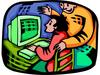 [Speaker Notes: Communication tips cont’d: 3. Speak clearly and concisely. Keep words and sentences short and to the point. Germination, propagation, and fertilization are all nice terms, but may not be understood by everyone. There is nothing wrong with basic terms like grow, dig and water.
4. Speak with enthusiasm and expressiveness. If you are trying to convince others or to motivate an individual, your ability to be enthusiastic and variety in rate of speech and tone of voice is essential.  5. Develop a natural and informal style.  If you want to open up communication in your class or group–be yourself. This will help to build trust and credibility with others.]
Deal with Disruptive Behavior
A major challenge of meeting management is dealing with disruptive or problem-causing participants.  The inappropriate and disruptive behavior of some participants slows the progress of the meeting.
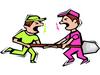 [Speaker Notes: A major challenge of meeting management is dealing with disruptive or problem causing participants. While much of this behavior can disappear after the group passes through the ‘storming stage’ some disruptive behavior may still slow the progress of the group or class.]
Types of Problem Participants
Some basic types of problem participants and suggestions for dealing with them include:
[Speaker Notes: Here are six types of problem participants and some possible suggestions for dealing with them.]
The LATE-COMER who always arrives late and makes a big production upon arrival.
Don’t stop the meeting to catch them up or stall the start time.
Don’t confront the person in front of the group.
Following the meeting, ask the person why they are always late.
Ask the person to arrive early to help set up the room for the next meeting, to be a recorder, or to assist in facilitation (if appropriate).
[Speaker Notes: The first is the ‘Late-Comer’ who always arrives late and makes a big production upon arrival. From the leader’s point of view:

             *Don’t stop the meeting to catch them up or stall the start time.
             *Don’t confront the person in front of the group.
             *Following the meeting, ask the person why they are always late.
             *Ask the person to arrive early to help set up the room for the next meeting, to be a                           recorder, assist with facilitation or some other appropriate task that necessitates them                      arriving early to perform.]
The CRITIC who is always negative
Ask the person to defend his/her criticism with facts for offer suggestions.
Interrupt and cut off the unwarranted criticism.
Have the group agree to a process of “evaluating ideas” during a set period of time.
[Speaker Notes: The second is the ‘CRITIC’ who is always negative. How do you deal with this type of behavior?  
                  *Ask the person to defend his/her criticism with facts or offer suggestions.
                  *Interrupt and cut off the unwarranted criticism.
                  *Have the group agree to a process of ‘evaluating ideas’ during a set period of time.]
The LONG-WINDED LOUDMOUTH who dominates the meeting, talks too much and too loudly, and refuses to stop talking.
Subtly move closer to them while they are talking, maintaining eye contact.  When you are standing in front of them, focus on someone else and call on them.
When (if) they quit talking, don’t yield the floor to them again.
Direct your conversation to another person.
Talk with them outside of the meeting, explaining that their actions are preventing others from participating.
[Speaker Notes: The LONG-WINDED LOUDMOUTH who may dominate the meeting, talks too much or too loudly, and refuses to stop talking is the next type of problem participant. Sometimes these actions by the group leader may limit this type of disruptive behavior.

        *Subtly move closer to them while they are talking, maintaining eye contact. When you are             standing in front of them, focus on someone else and call on them.
        *When (if) they quit talking, don’t yield the floor to them again.
        *Direct your conversation to another person.
        *Talk with them outside the meeting, explaining that their actions are preventing others
           From participating.]
The HARPOONER or ATTACKER who personally attacks other group members or the meeting leader
Move between the attacker and the person being attacked.  Have them talk to you rather than each other.
Remind participants that the meeting is not a forum in which to resolve personal differences.
When you (the leader) are being attacked, resist becoming defensive.  Thank the attacker for the comments and then turn the issue back to the attacker, asking for positive suggestions.
[Speaker Notes: The HARPOONER or ATTACKER is one who personally attacks other group members or the meeting leader.  To help minimize this type of behavior

          *Move between the attacker and the person being attacked. Have them talk to you rather                 than each other.
          *Remind  participants that the meeting is not a forum in which to resolve personal                           differences.
          *When you (the leader) are being attacked, resist becoming defensive. Thank the attacker                for the comments and then turn the issue back on the attacker, asking for positive
           suggestions.]
The RABBIT CHASER or WAR STORY TELLER who wanders off the subject.
Ask the person, “How do you feel that relates to our situation?”
Clarify the topic under discussion:  “We seem to have gotten of the subject.”
Present a summary of progress and suggest moving to the next subject area.
[Speaker Notes: The RABBIT CHASER or WAR STORY TELLER is a person who wanders off the subject.  To keep these individuals and the group on track try:

          *Asking the person, “How do you feel this relates to our situation”?
          *Clarify the topic under discussion by stating ”We seem to have gotton off the subject’.
          *Present a summary of the progress and suggest moving to the next subject area.]
The WHISPERER or SIDE CONVERSATIONALIST  who constantly whispers with neighbors and makes side comments.
Maintain eye contact with the whisperers and allow group to be silent until the side conversations cease.
Ask the person to share his/her comments with the entire group.
Make a general announcement: “We can’t get things accomplished if we are going in all directions.  Let’s hold it down.”
As a final resort, rearrange the seating in the meeting.
[Speaker Notes: The last type of disruptive behavior is the WHISPERER or SIDE CONVERSATIONALIST who constantly whispers with neighbors and makes side comments.
To deal with this type of behavior:

         *Maintain eye contact with the whisperer and allow the group to be silent until the side                   conversation stops.
         *Ask the person to share his/her comments with the entire group.
         *Make a general announcement: “We can’t get things accomplished if we are going in all
           Directions. Let’s hold it down.
         * As a final resort, rearrange the seating in the meeting.]
Questions?
[Speaker Notes: DISCUSSION QUESTIONS
1. What are the major factors which determine leadership?
2. Name the qualities possessed by a good leader.
3. The five stages of group development are:
4. What is the first step in writing an article or preparing a presentation?
5. Name  three tips for writing.
6. How does using the Fog Index make written communication more readable?
7. What are some good ways to establish rapport with an audience?
8. How and why should you use visuals in a presentation?
9. Name two techniques for handling questions.]